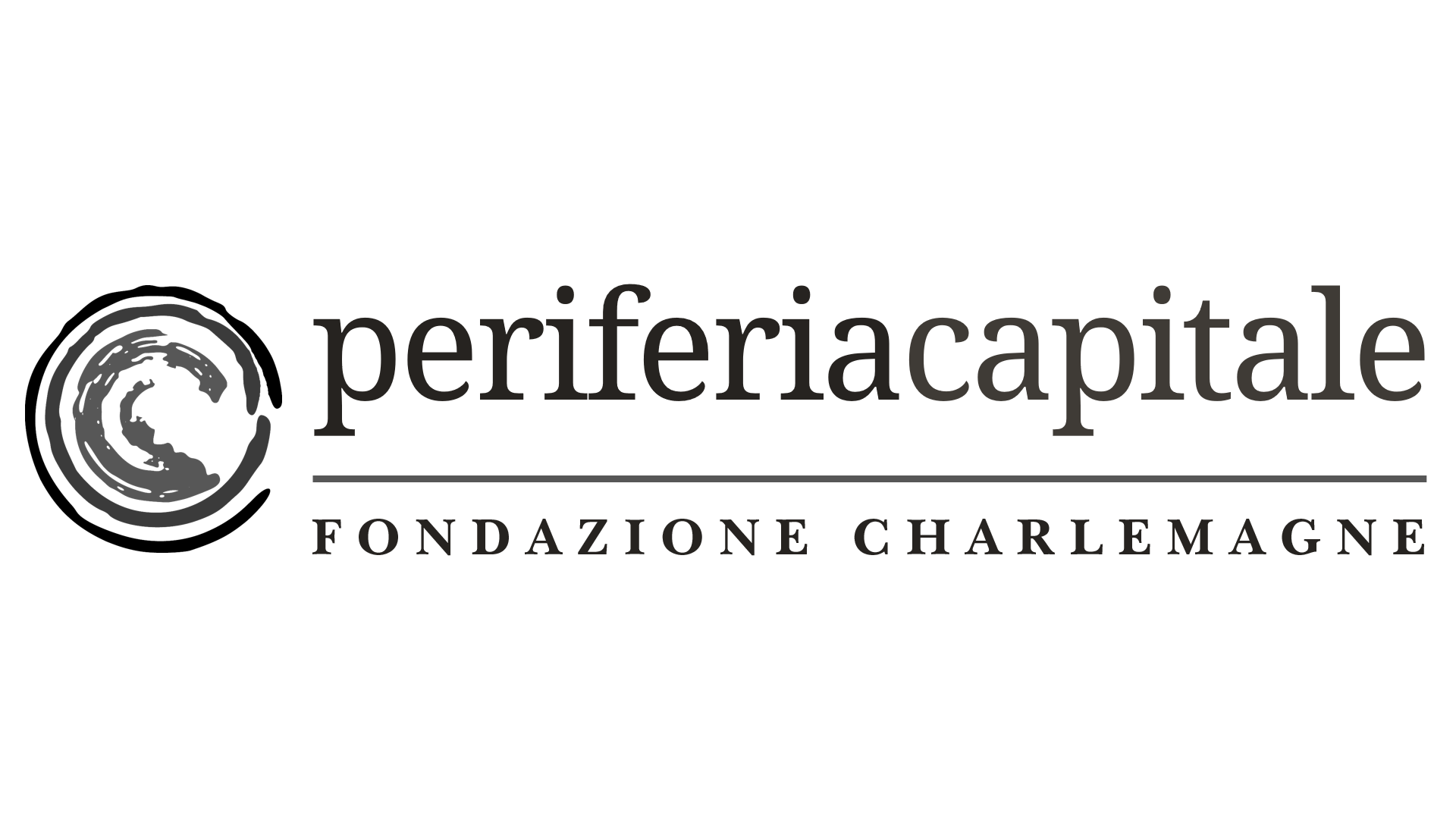 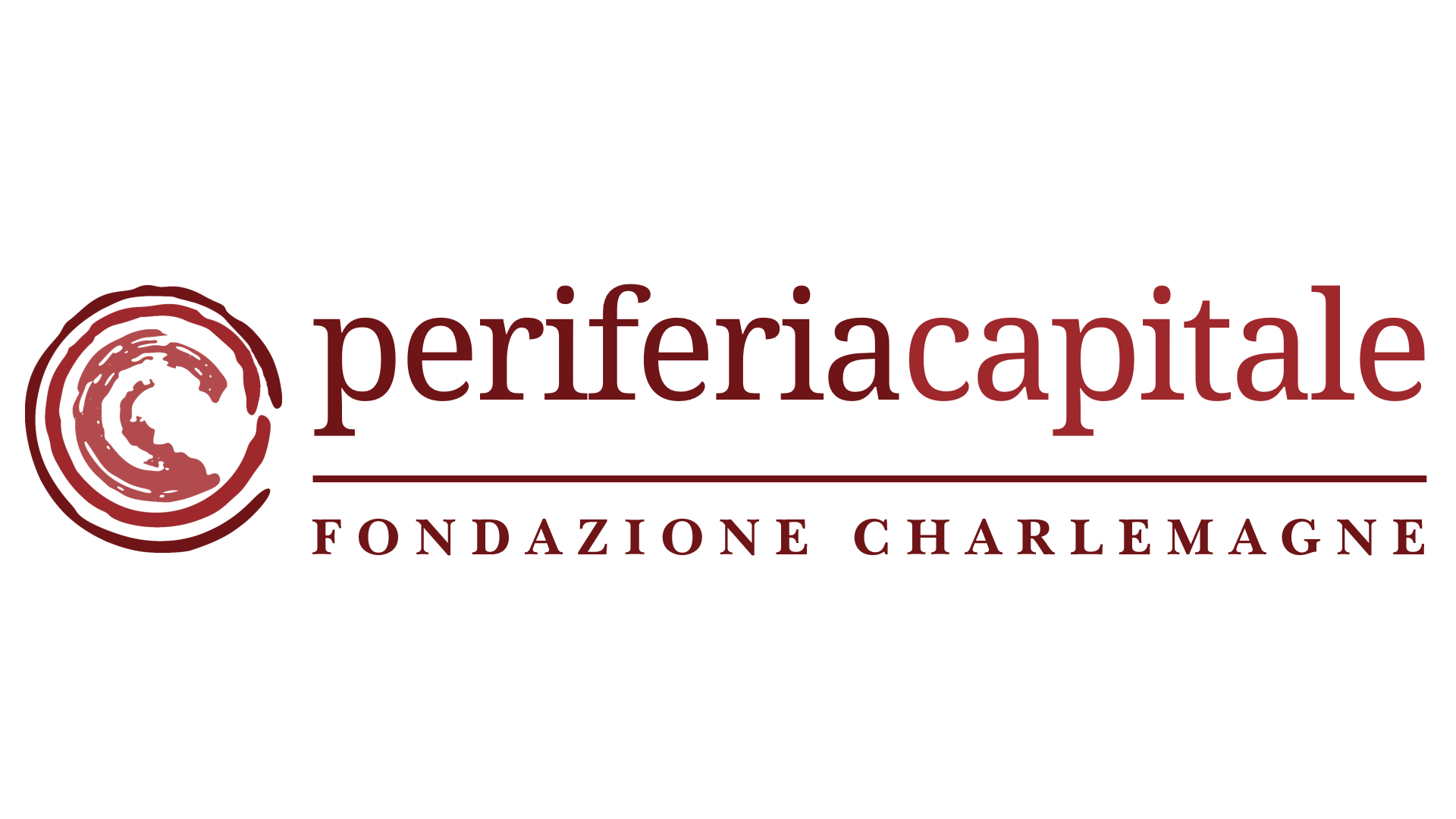 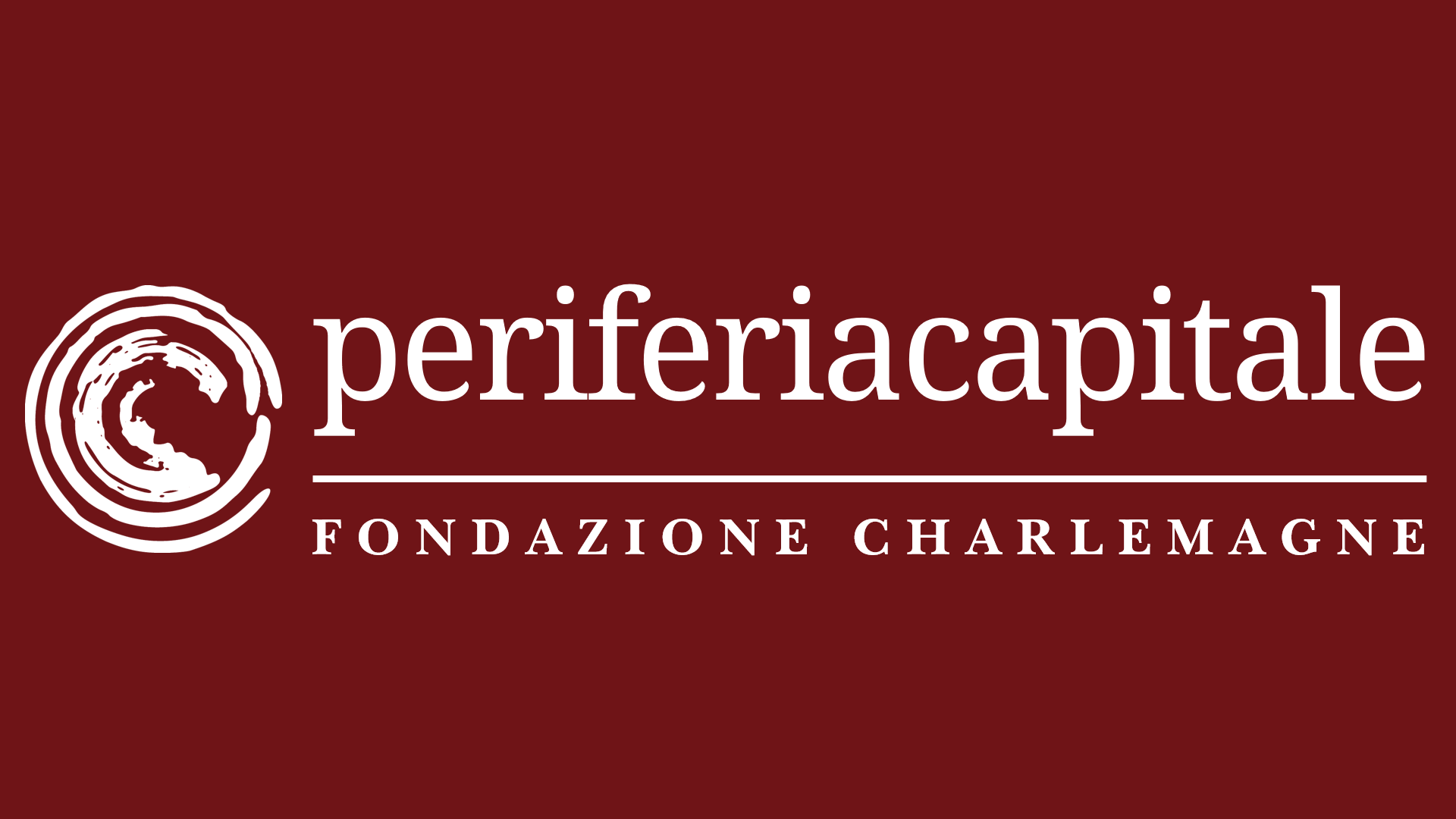 #FFFFFF
#000000
#6F1417
#262320
#9F282D
#B24B4D
#575757